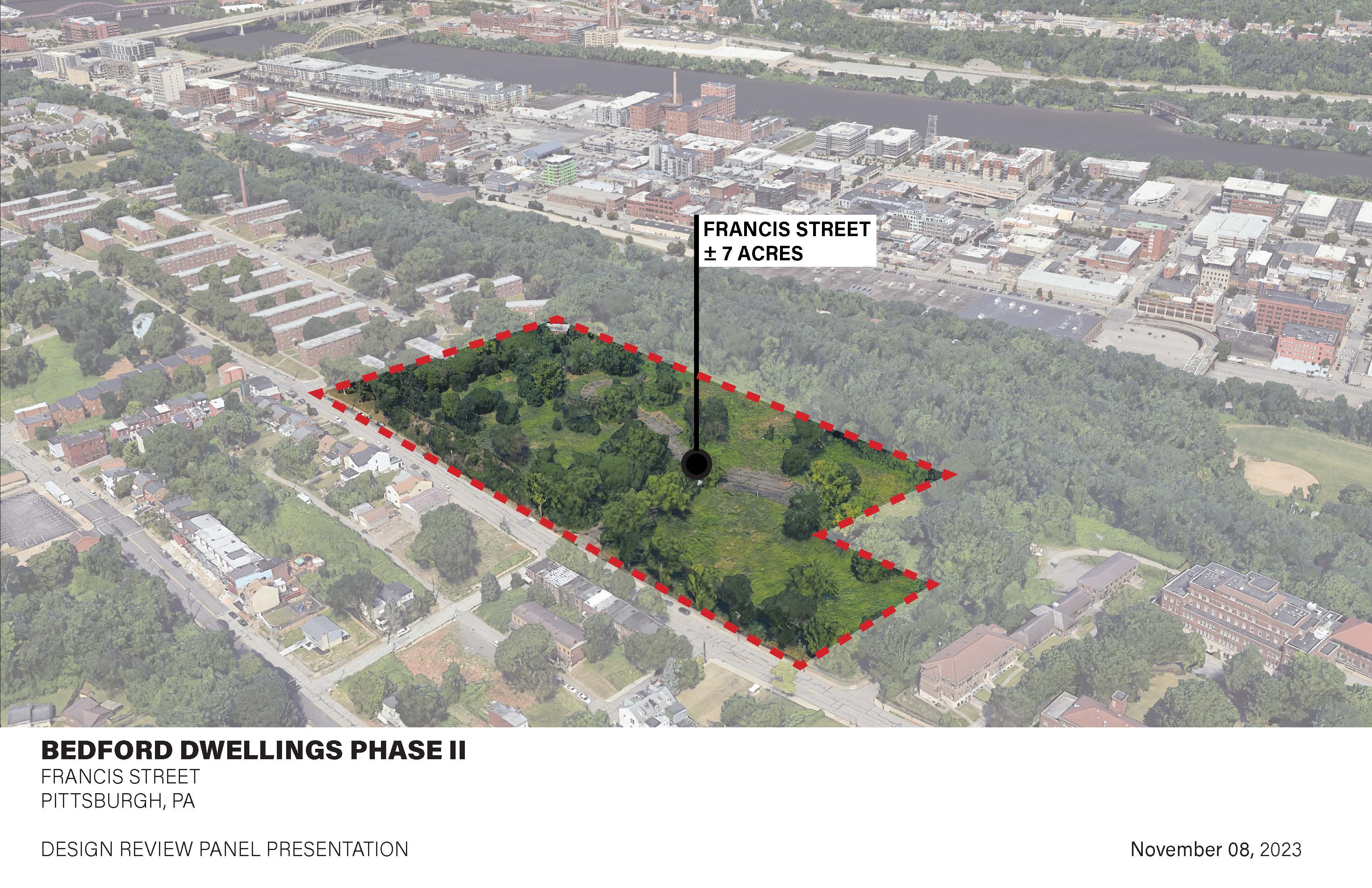 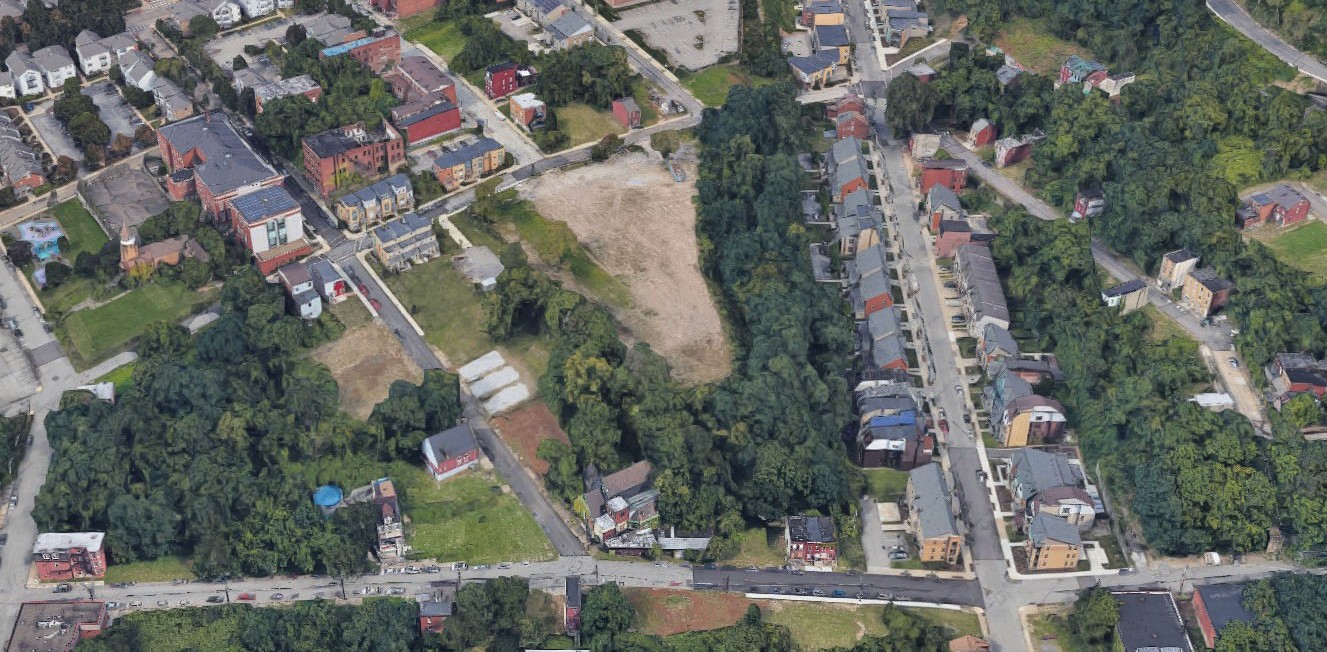 BEDFORD DWELLINGS REDEVELOPMENT PHASE II
FRANCIS STREET REDEVELOPMENT
PITTSBURGH, PA
DESIGN REVIEW PANEL PRESENTATION
NOVEMBER 8, 2022
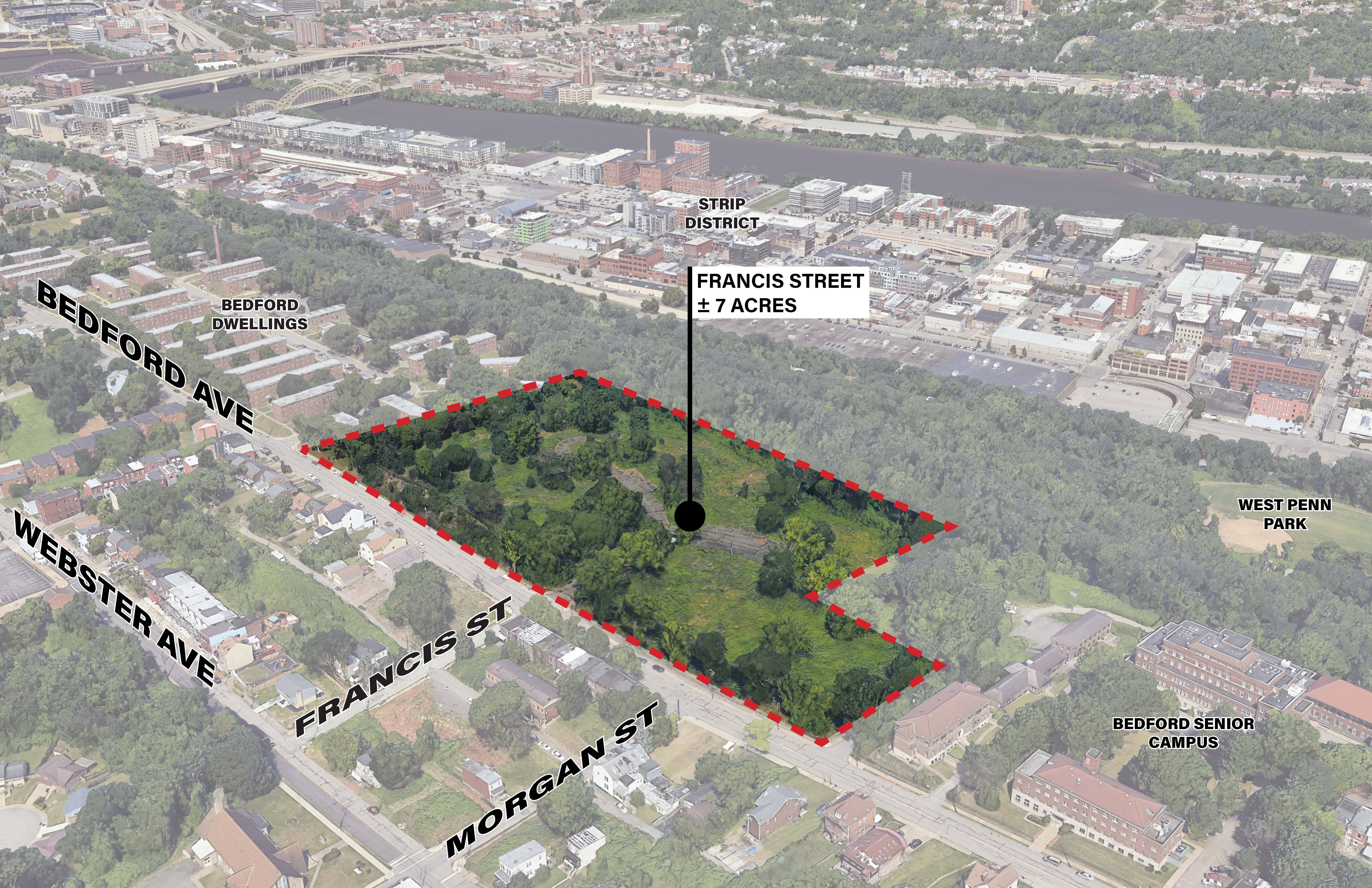 BEDFORD DWELLINGS PHASE II DEVELOPMENT
Phase  3 of Bedford Dwellings Redevelopment and  US Department of Housing and Urban Development’s Choice Neighborhoods Implementation Grant Application 
1 for 1 replacement of the lower portion of Bedford Dwellings units (103 Replacement units)
Additional market rate and affordable units to be constructed
This development will utilize a twinning strategy, using both 9% and 2 4% LIHTCs from PHFA 
Accessibility Goals:
10% of all units to be accessible- UFAS
All units Visitable
Sustainability Goals
Zero Energy Ready Homes
Enterprise Green Communities
Energy Star
[Speaker Notes: Project introduction/ Why we are here]
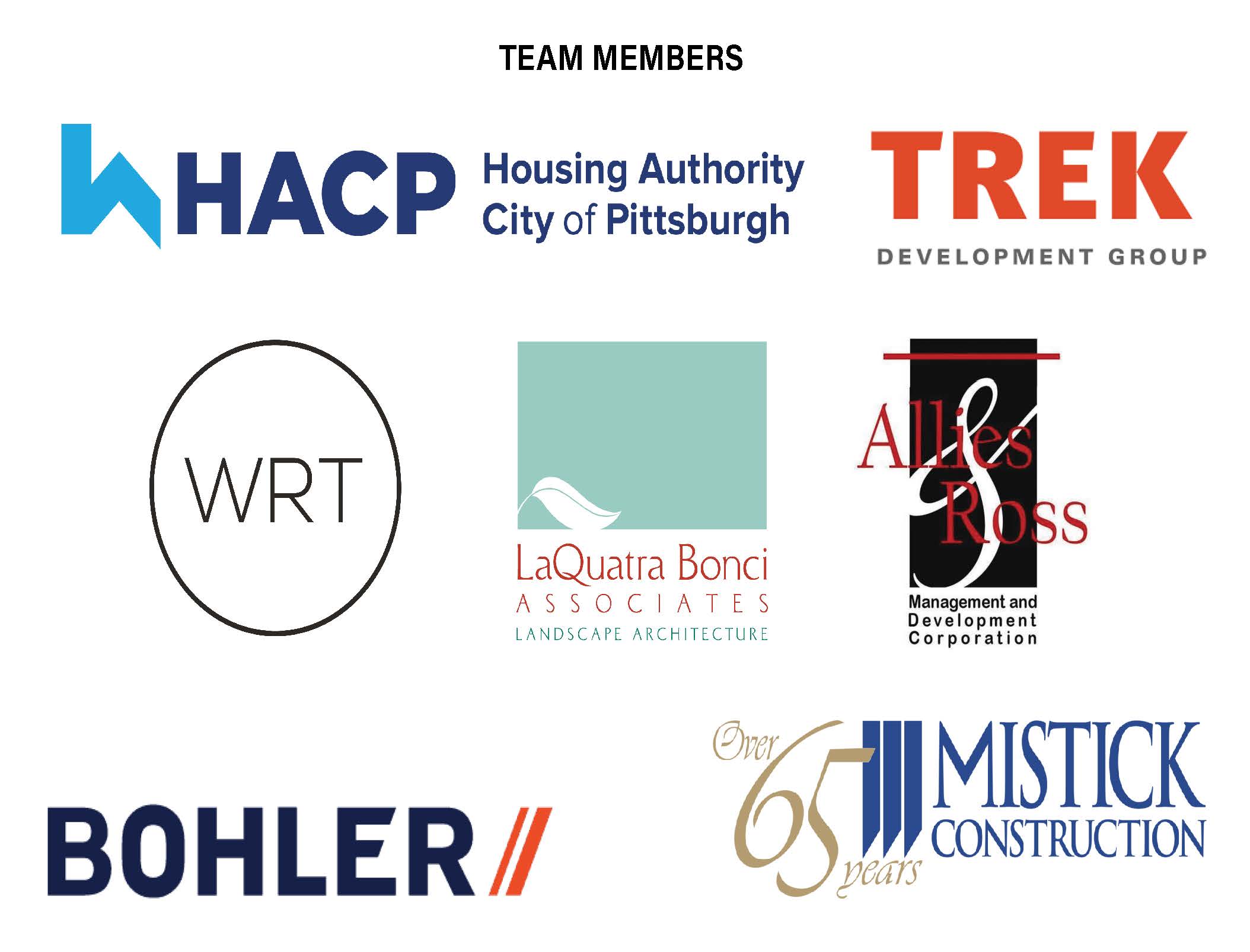 DEVELOPMENT TEAM

HOUSING AUTHORITY OF THE CITY OF PITTSBURGH (HACP)
Land Owner (Site Acquisition Entity)
ALLIES AND ROSS MANAGMEMENT AND DEVELOPMENT CORPORATION
Development Instrumentality of HACP
Co-Developer 
TREK DEVELOPMENT GROUP
Co-Developer/ Property Manager
FULANI DEVELOPMENT
Minority Business Enterprise
Development Mentee
[Speaker Notes: Quick introduction of Development team members]
DESIGN TEAM

WRT
Architect
BOHLER ENGINEER
Lead Civil Engineer
LAQUANTRA BONCI
Landscape Architect
COSMOS ENGINEERS
Minority Business Enterprise
Civil Engineering and Environmental Engineer
SHEFFLER & COMPANY
Women Business Enterprise
Survey
GEOMECHANICS, INC
Minority Business Enterprise
Geothecnical Engineer
[Speaker Notes: Introduction of Design team members:  Highlight MWBE participation]
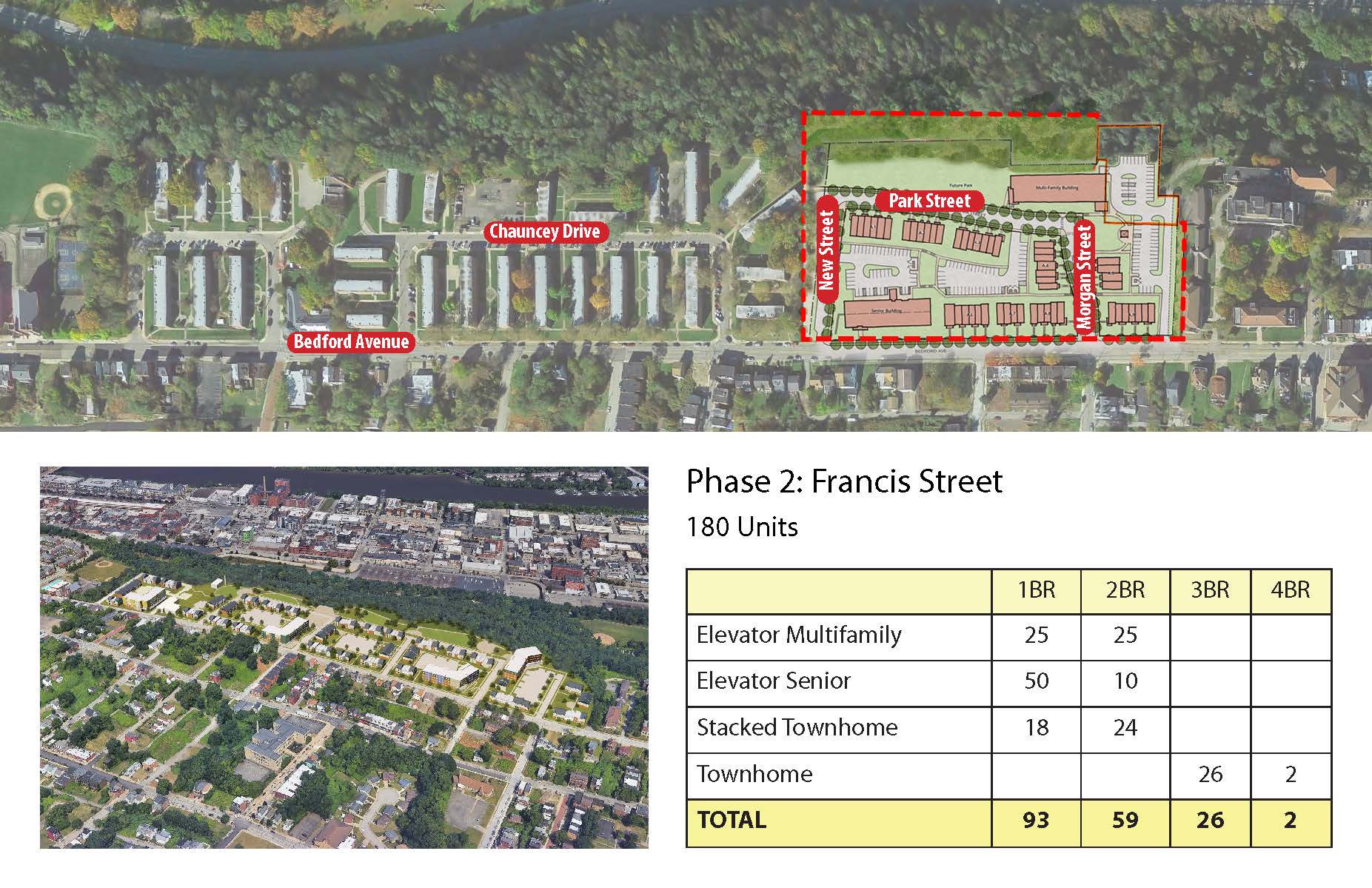 [Speaker Notes: Discussion: Quick intro of immediate site surroundings and topography]
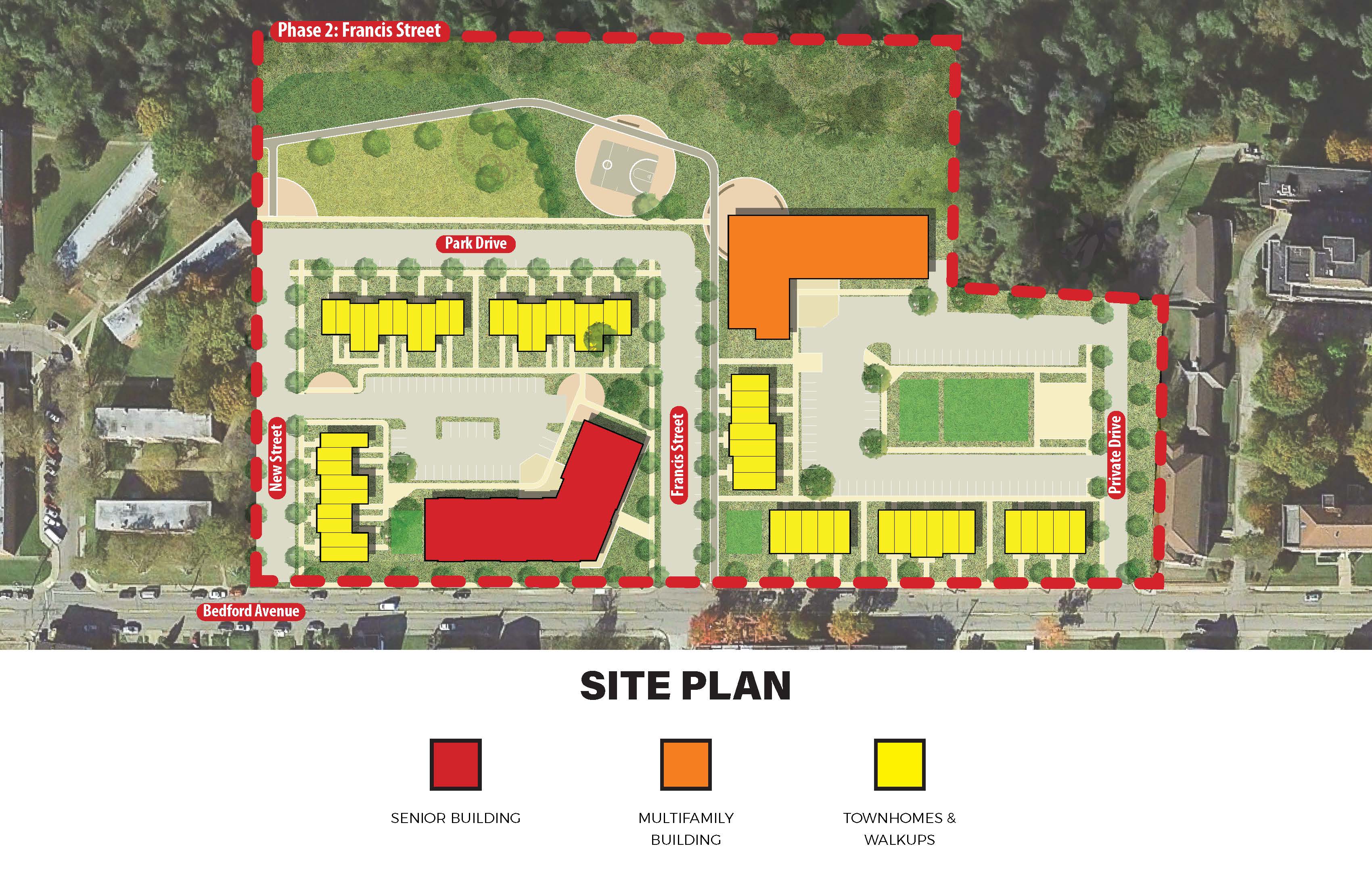 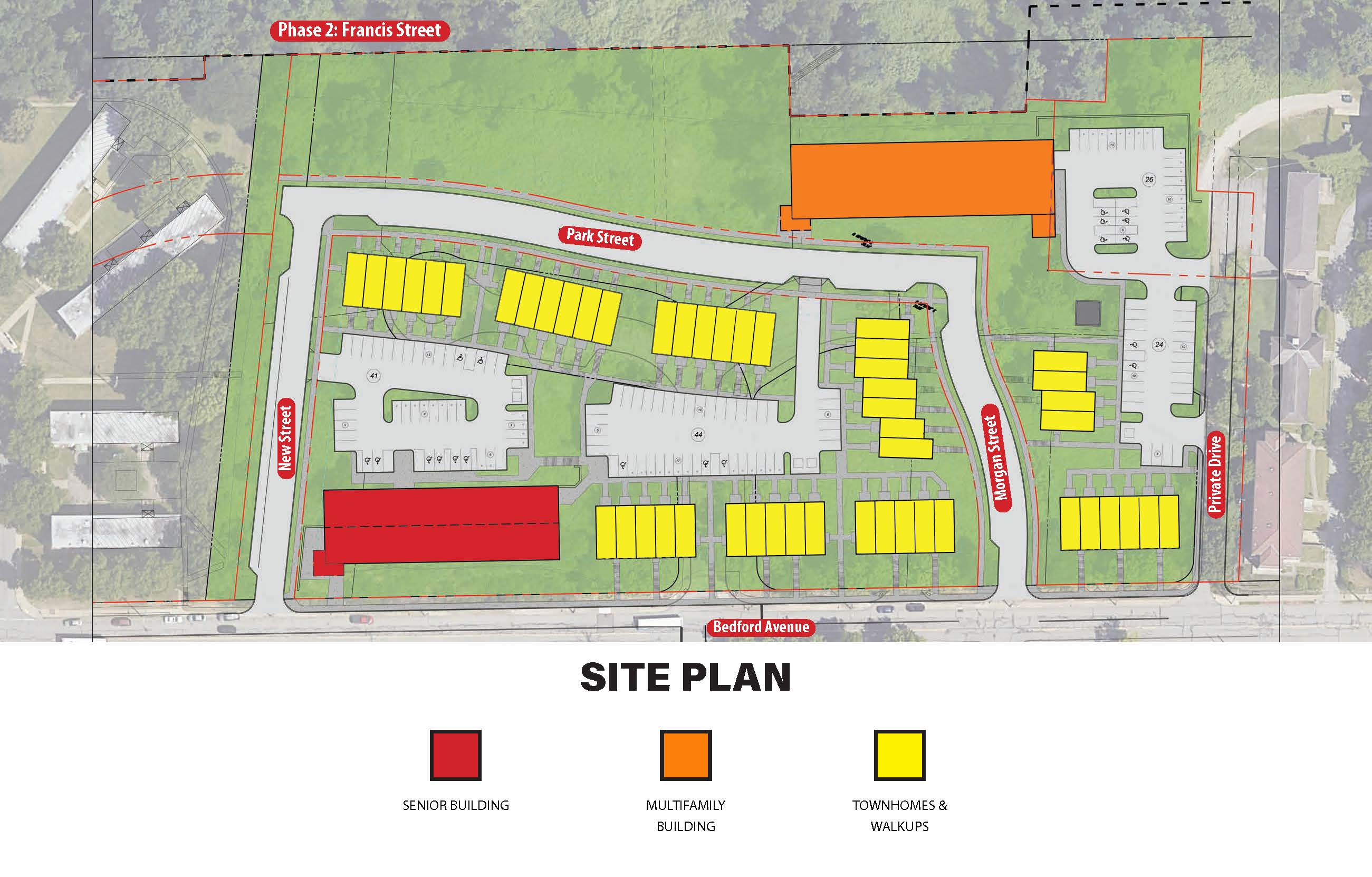 [Speaker Notes: Discussion: Site topography challenges
slopes more than 80’ feet of elevation]
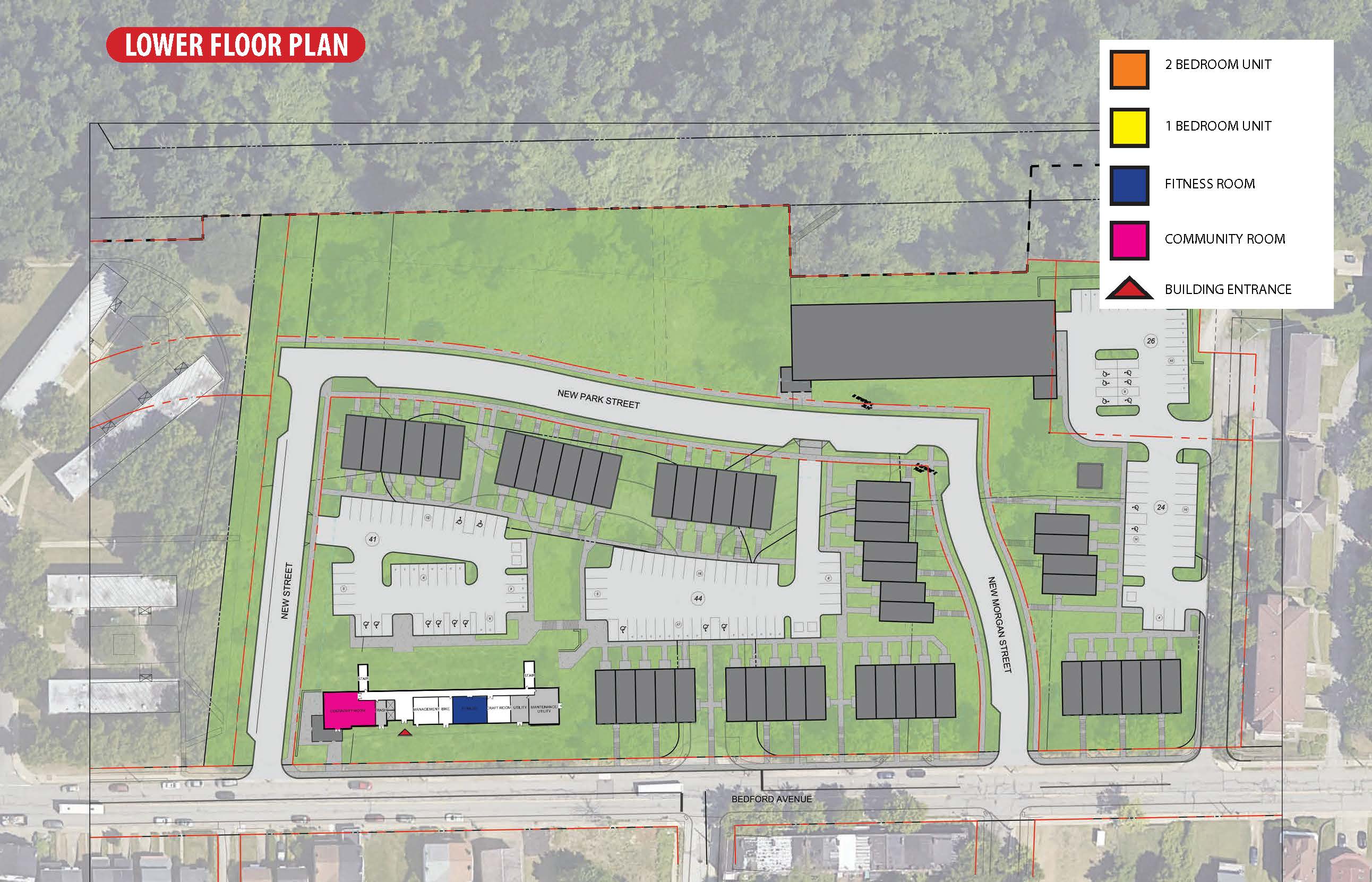 [Speaker Notes: Discussion: 
- How the design mitigates the topography challenges
- Overall program and building breakdown- unit number and type]
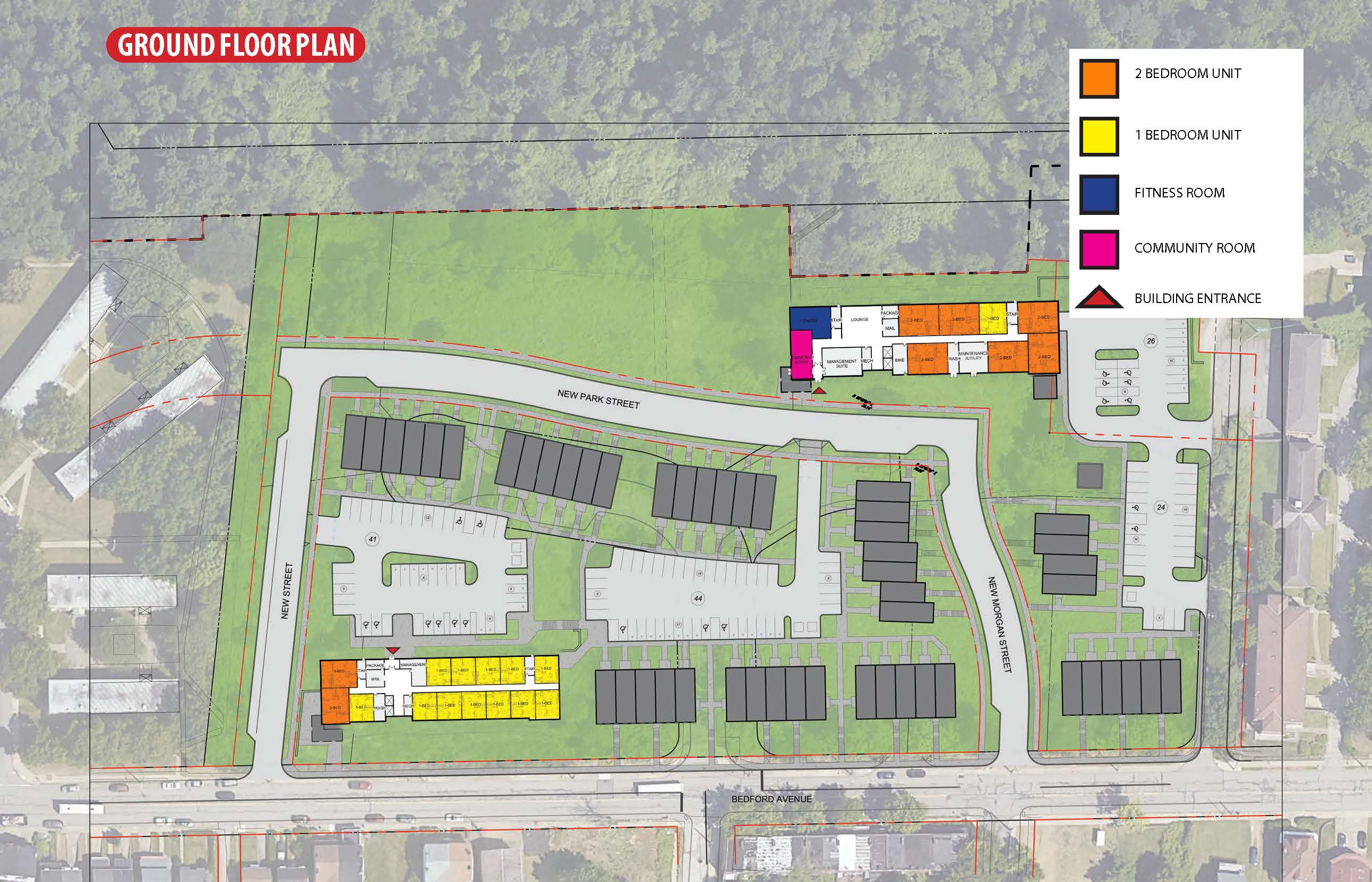 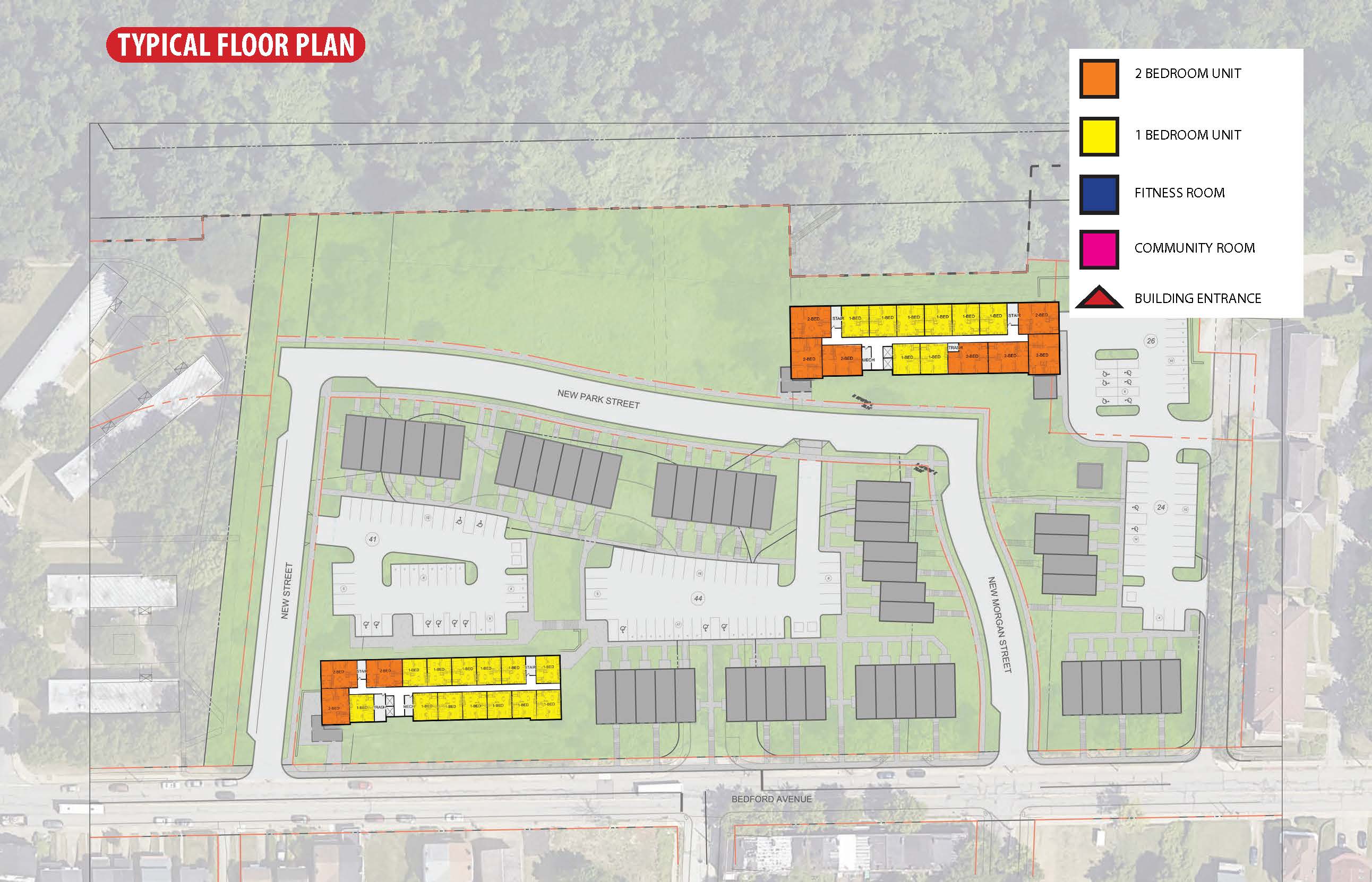 [Speaker Notes: Discussion: 
design is sensitive to the existing neighborhood fabric by mirroring the height and density of the community (neighborhood architecture exploration)
infilling the existing street grid in order to energizing the streets, improving the pedestrian experience, while maximizing the usable green space
anticipatated the exterior finish materials]
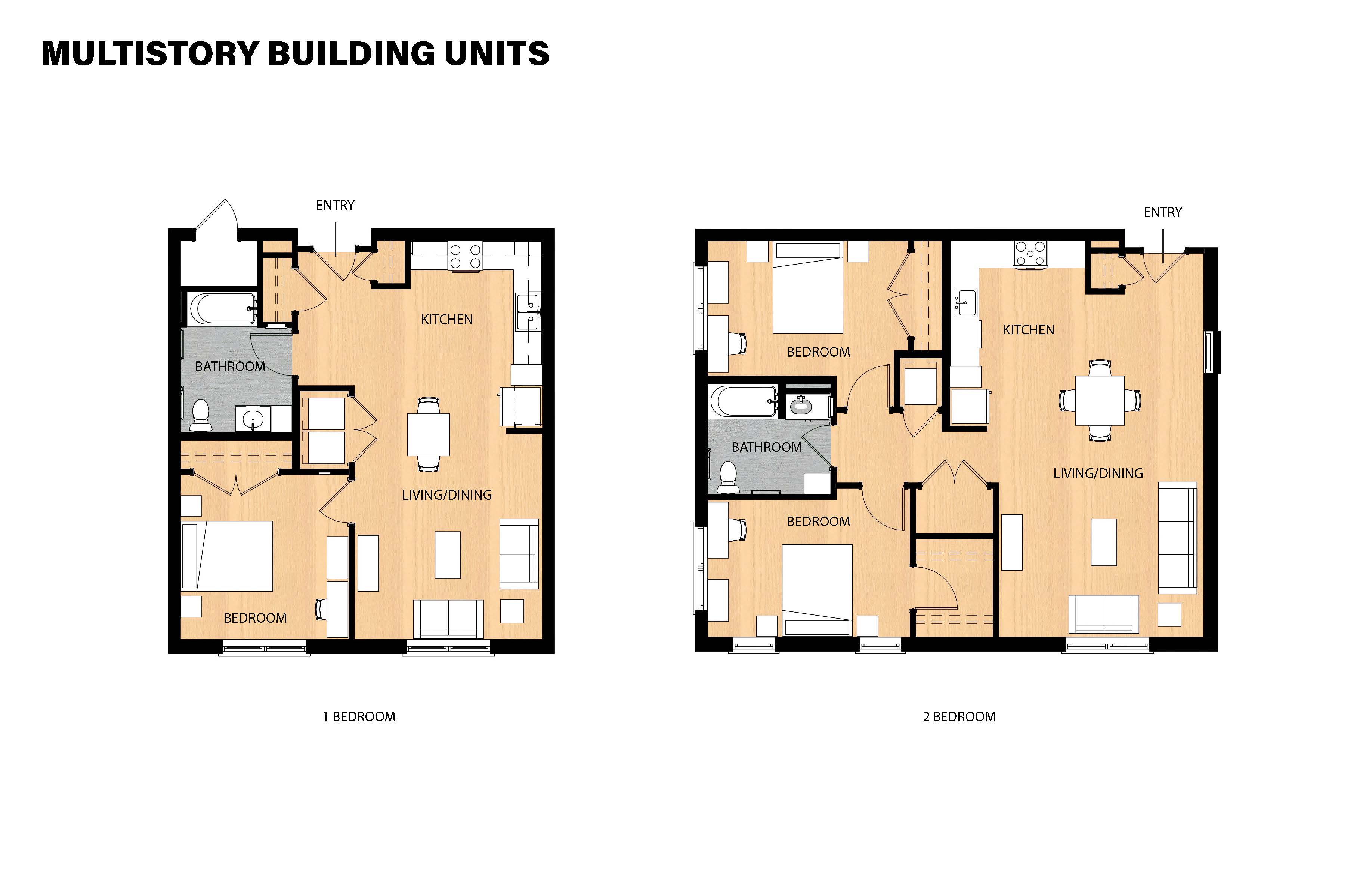 [Speaker Notes: Di- Larger unit types and storage
scussion: Architecture/ Building types]
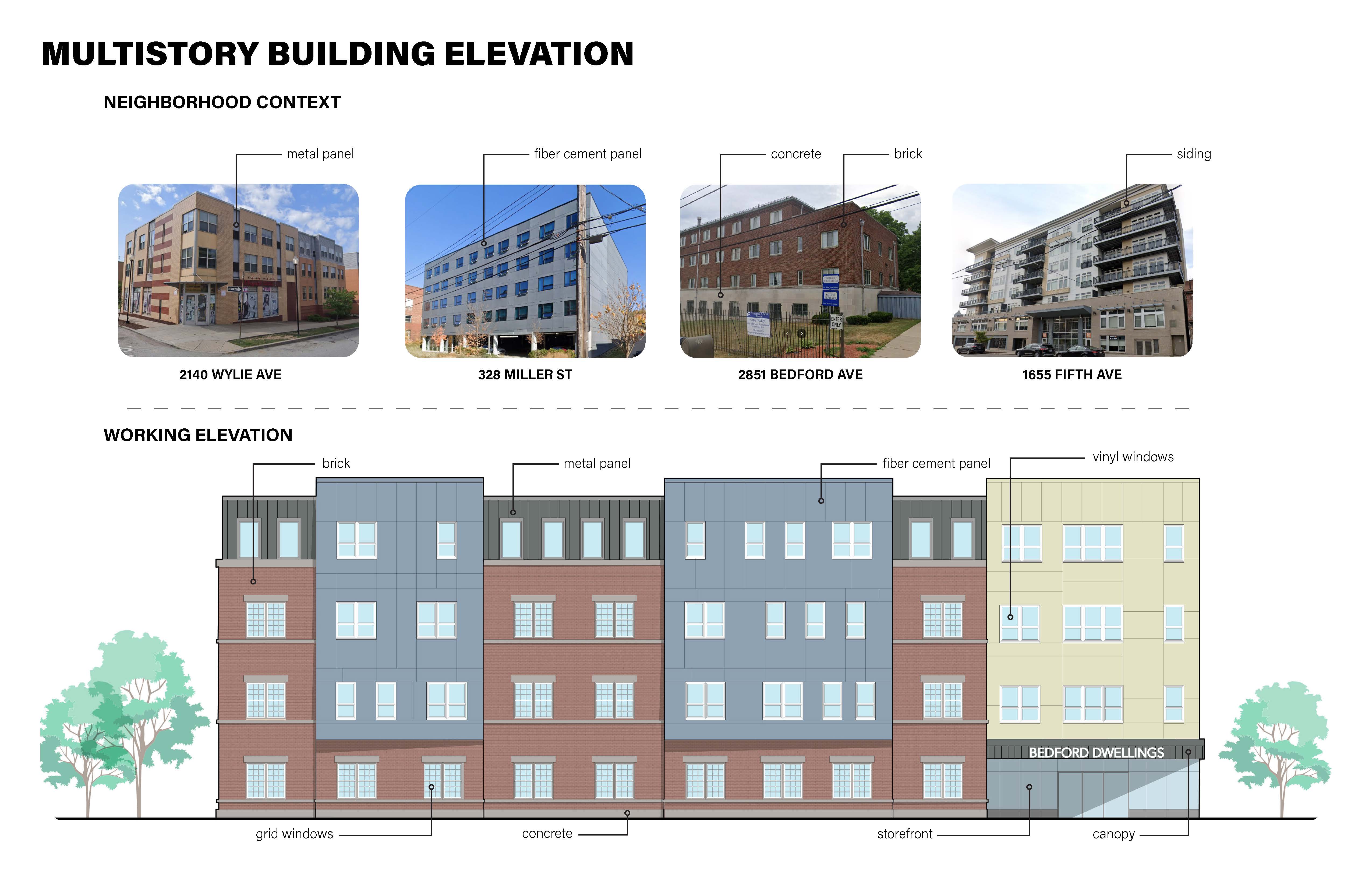 [Speaker Notes: Discussion: Architecture/ Building types
- Larger unit types and storage]
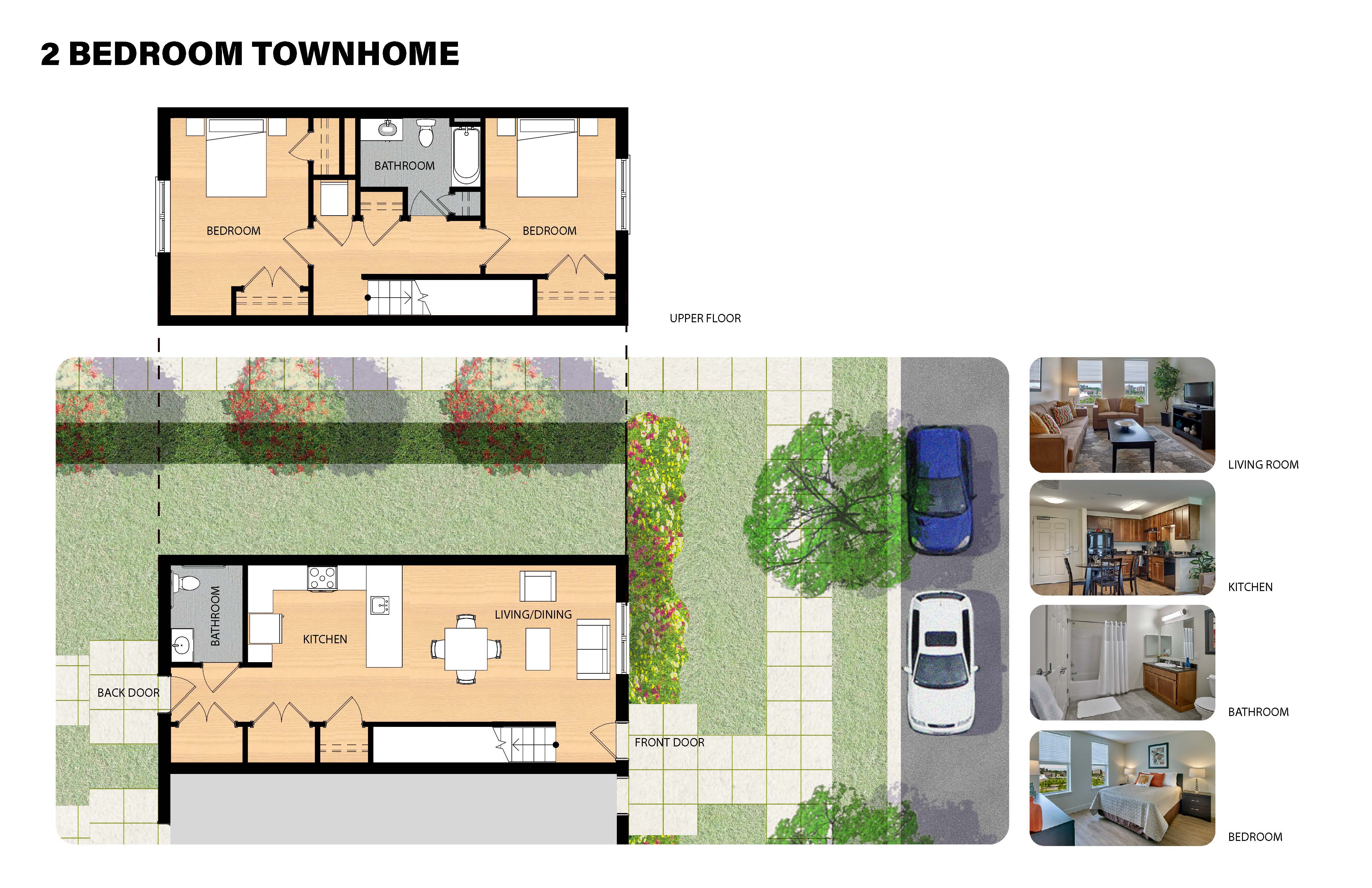 [Speaker Notes: Discussion: Architecture/ Building types
- Highlight amenities (more discussion later)
- Larger unit types and storage]
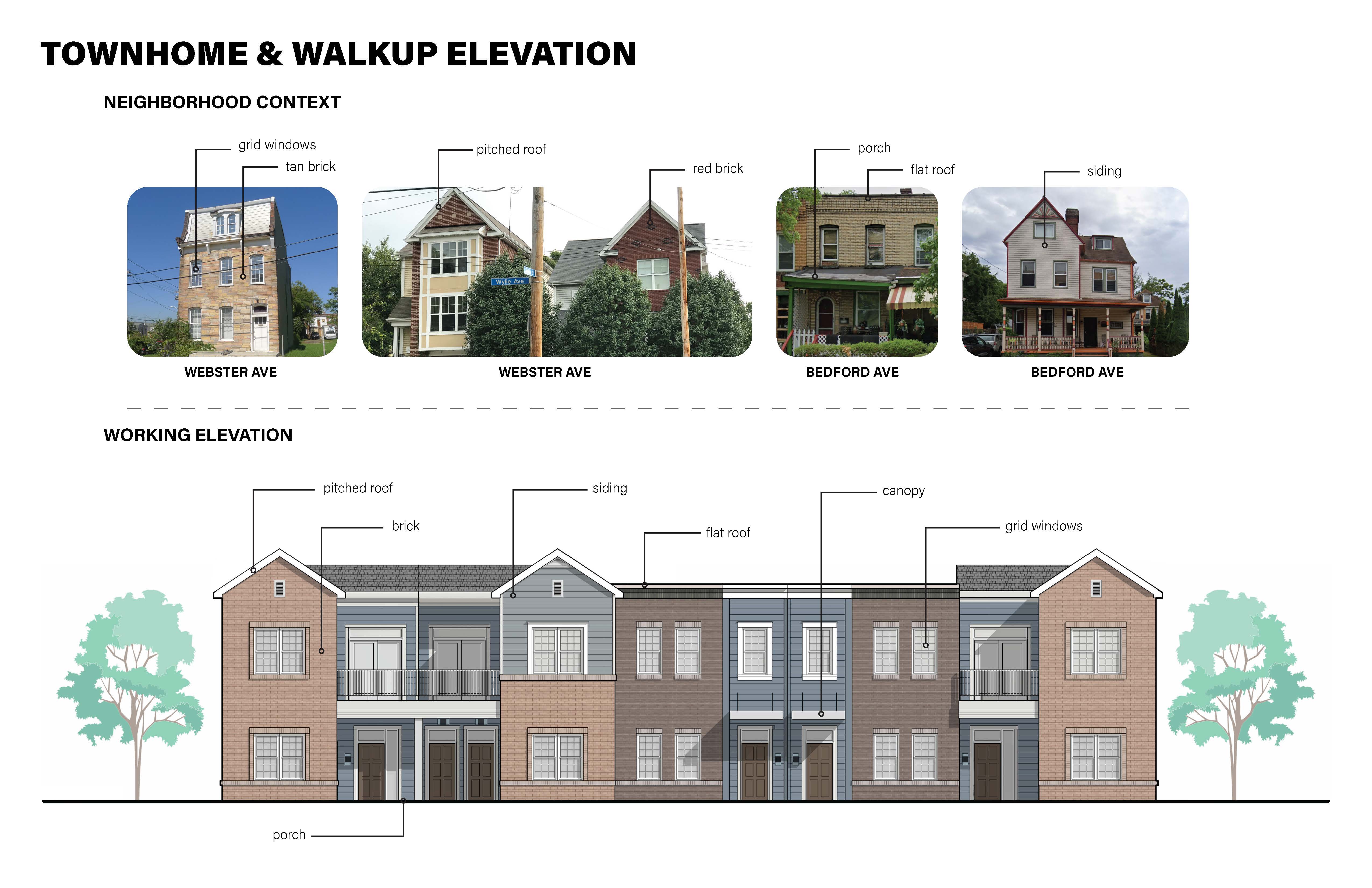 [Speaker Notes: Discussion: Architecture/ Building types
- Highlight amenities (more discussion later)
- Larger unit types and storage]
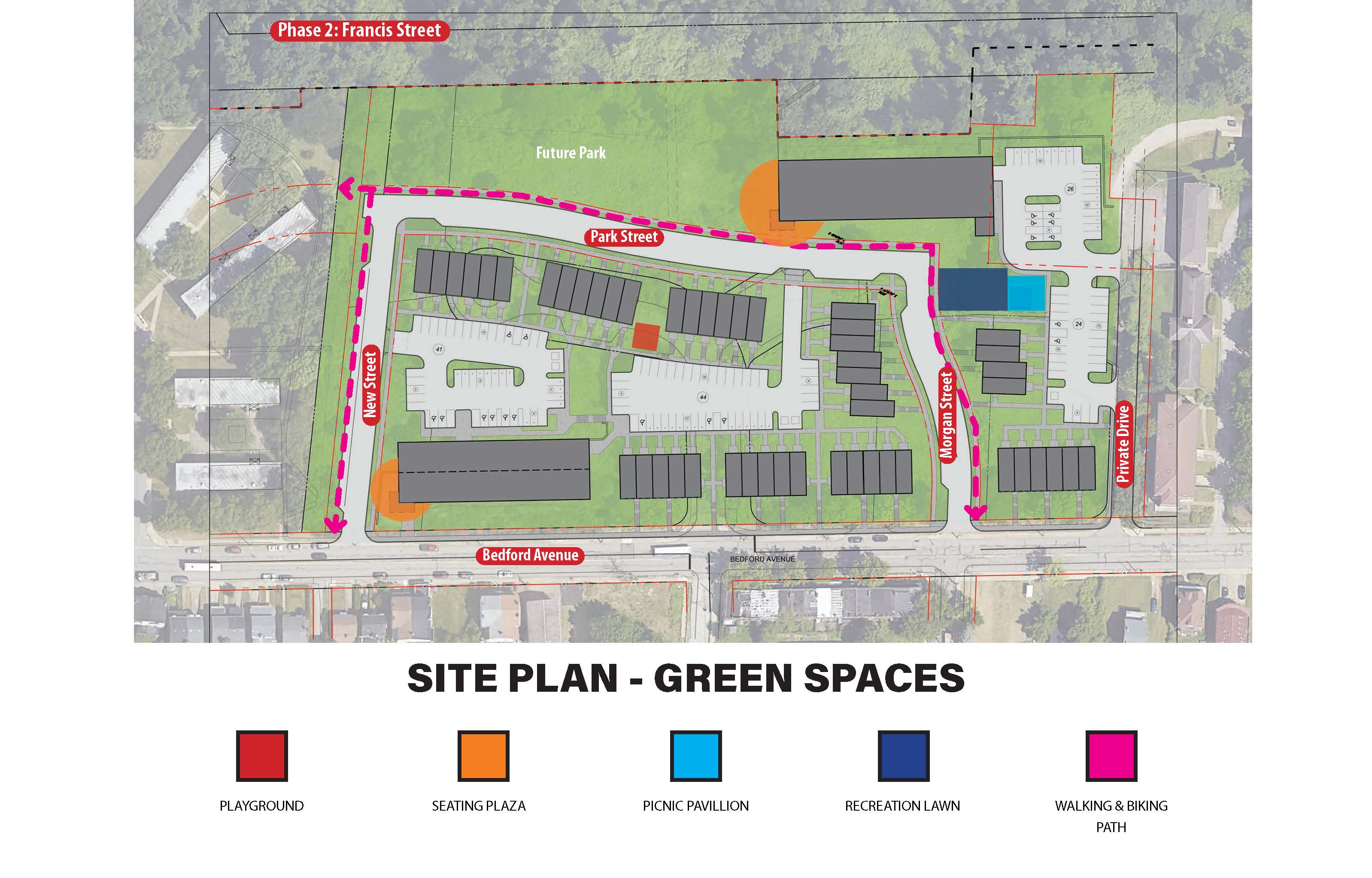 [Speaker Notes: Discussion: Architecture/ Building types
- Highlight amenities (more discussion later)
- Larger unit types and storage]
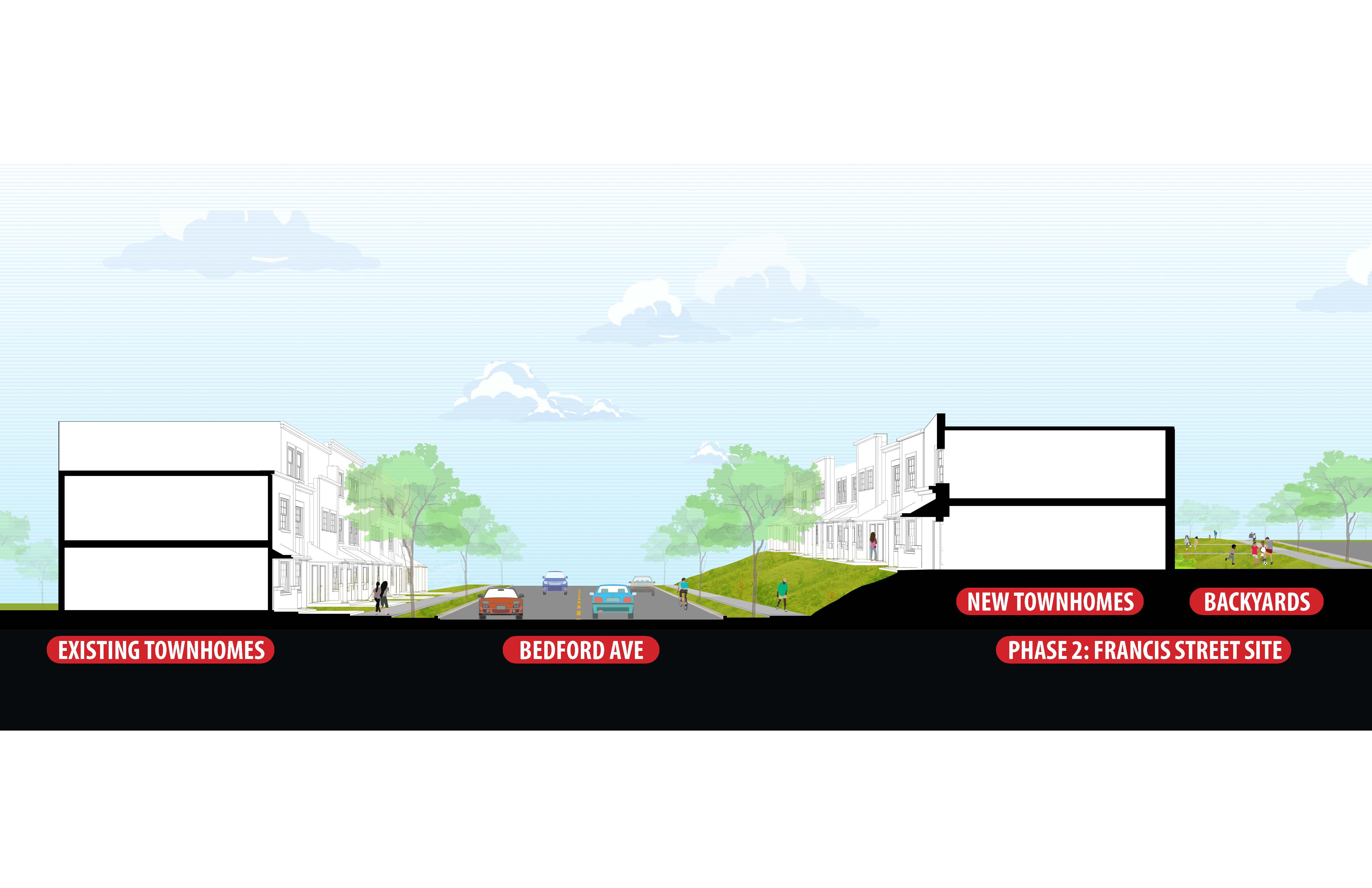 [Speaker Notes: Discussion: Architecture/ Building types
- Highlight amenities (more discussion later)
- Larger unit types and storage]
SUSTAINABILITY
ENERGY STAR RATED APPLIANCES
HIGH EFFICIENCY HEATING AND  COOLING SYSTEMS IN EACH UNIT
HIGH EFFICIENCY WATER HEATING IN  EACH UNIT
LED LIGHT FIXTURES IN ALL UNITS
LOW FLOW PLUMBING FIXTURES
NATURAL VENTILATION IN ALL UNITS  AND COMMON SPACES
BUILDINGS WILL BE SOLAR READY
ENTERPRISE GREEN COMMUNITIES CERTIFCIATION AND ZERO ENERGY READY
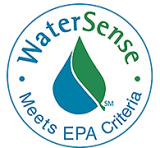 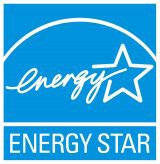 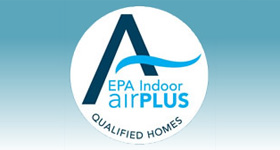 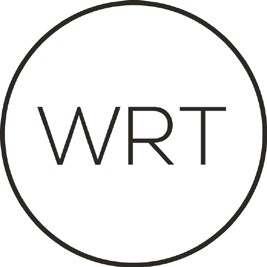 [Speaker Notes: Discussion: Green Features of the buildings- much more energy efficient- lower energy bills
meet Energy Star Green Communities program and the US Department of Energy’s Zero Energy Ready Home Program 
Commitment to meet or exceed cities stormwater management code- no additional storm run off
Green roofs]
BEDFORD DWELLINGS REDEVELOPMENT PHASE II TIMELINE
PENNSYLVANIA HOUSING FINACE AGENCY 9% LOW INCOME HOUSING TAX CREDIT APPLICATION
LEASE-UP ACTIVITY/INITIAL OCCUPANCY
RELOCATION ENDS
FINANCIAL CLOSING
HILL DISTRICT DESIGN REVIEW PANEL MEETING
PENNSYLVANIA HOUSING FINACE AGENCY 4% LOW INCOME HOUSING TAX CREDIT APPLICATION
CONSTRUCTION ENDS
CONSTRUCTION BEGINS
2024
2026
2027
2025
DRP COMMITTEE FEEDBACK/ QUESTION ANSWERS
Do Francis Street residents who were displaced by the demolition many years ago also receive consideration for replacement units? 
The Choice Neighborhoods Implementation (CNI) Grant has specific requirements regarding eligibility for replacement units. Original Residents (as defined by HUD) are tenants residing in a Bedford Dwellings unit at the time of CNI Grant award, which was July 26, 2023. If there are additional replacement units available after all Original Residents have been offered a  replacement unit, the wait-list will be handled by the HACP Occupancy department in accordance with applicable Project Based Rental Assistance (PBRA) requirements. As a note, any geographic residency preference can only be county-wide or at the municipality level, which is a HUD rule. Therefore, HACP cannot give any preference to former residents of Francis Street or local Hill District residents.

What will the selection process be for affordable units and market-rate units, and who will make ultimate decisions on how tenants are selected? 
All Original Residents (defined above) will not be subject to a selection process.  All residents in good standing with HACP will be eligible for a replacement unit.  New tenants in the market rate and affordable units will be subject to the Trek Development Property Management Screening Criteria.
Will there have to be background checks or any screening? 
The screening criteria includes a background search of rental, credit, and criminal history of up to seven (7) years and determining if rent is affordable for the household.
Are there certain preestablished qualifications? 
A copy of Trek’s established Screening Criteria is available as requested.
Will residents be given a lease well in advance for their review? 
Yes

 How are current Bedford Dwellings residents being prepared for their move into new units? How much time do they have to prepare? 
Relocation will not occur until 2026. From now until then, all Bedford Dwellings residents will have access to robust case management services to help them as part of this transition and connect to other supportive services any household may need. The HACP relocation staff will work closely with case management to make the transition as smooth as possible and to prepare residents for what to expect.
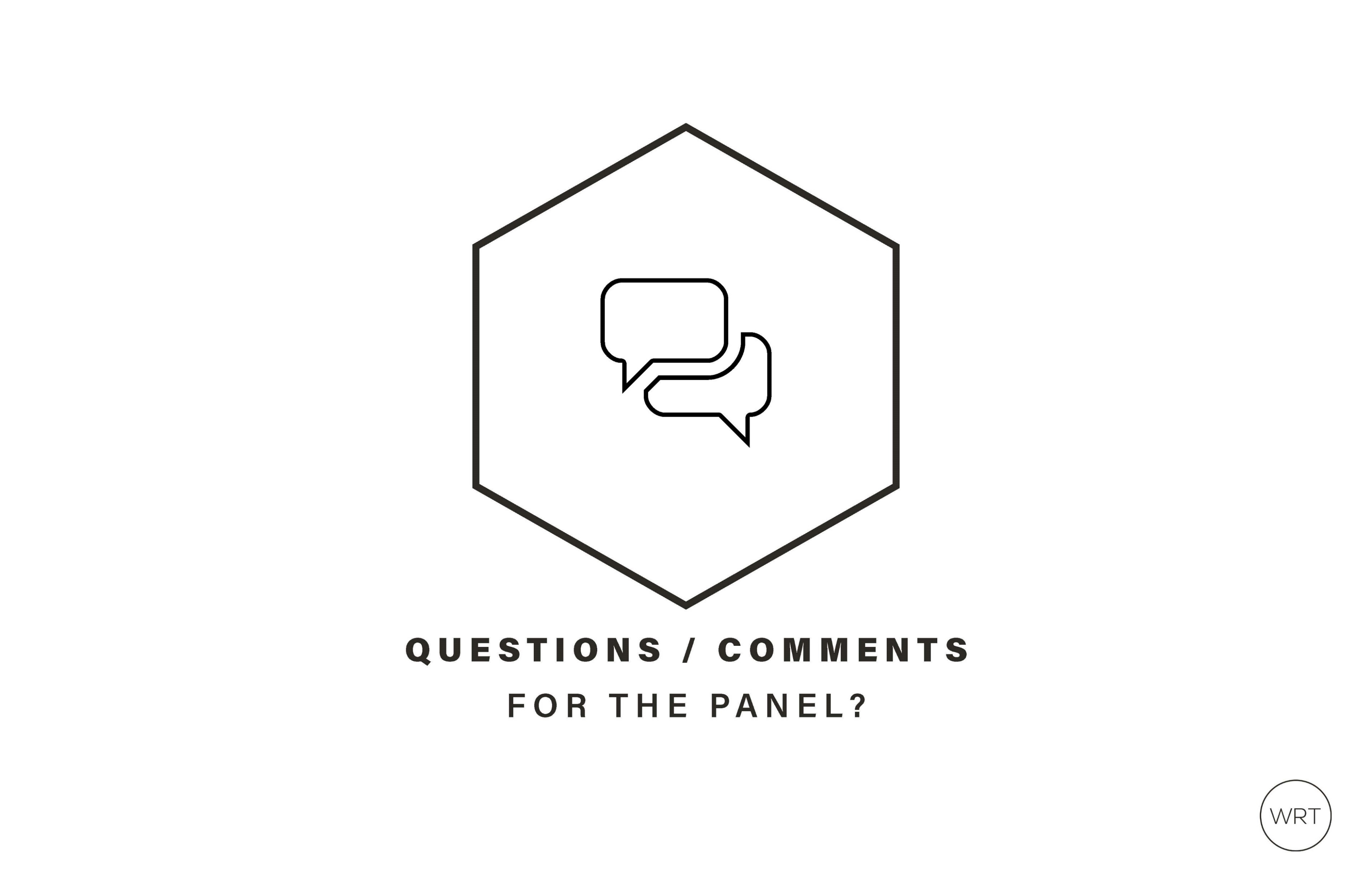 PROJECT COMPLIANCE WITH COMMUNITY GOALS
[Speaker Notes: Discussion:  For the conclusion to show how we are meeting the goals of the community with the development
* Need to note- - Site will be requesting City approval from the Planning Commission and could require approval from the Zoning Board of Adjustment]
PROJECT COMPLIANCE WITH COMMUNITY GOALS (Cont.)
[Speaker Notes: Discussion:  For the conclusion to show how we are meeting the goals of the community with the development
* Need to note in discussion- - Site will be requesting City approval from the Planning Commission and could require approval from the Zoning Board of Adjustment]
PROJECT COMPLIANCE WITH COMMUNITY GOALS (Cont.)
[Speaker Notes: Discussion:  For the conclusion to show how we are meeting the goals of the community with the development
* Need to note in discussion- - Site will be requesting City approval from the Planning Commission and could require approval from the Zoning Board of Adjustment]